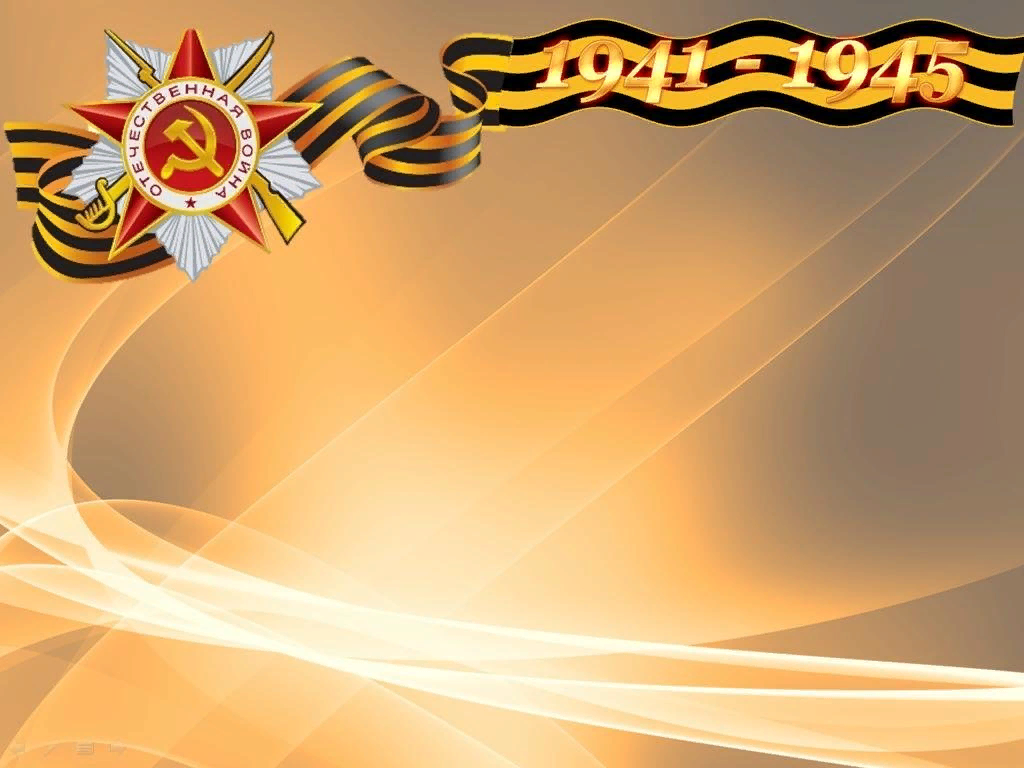 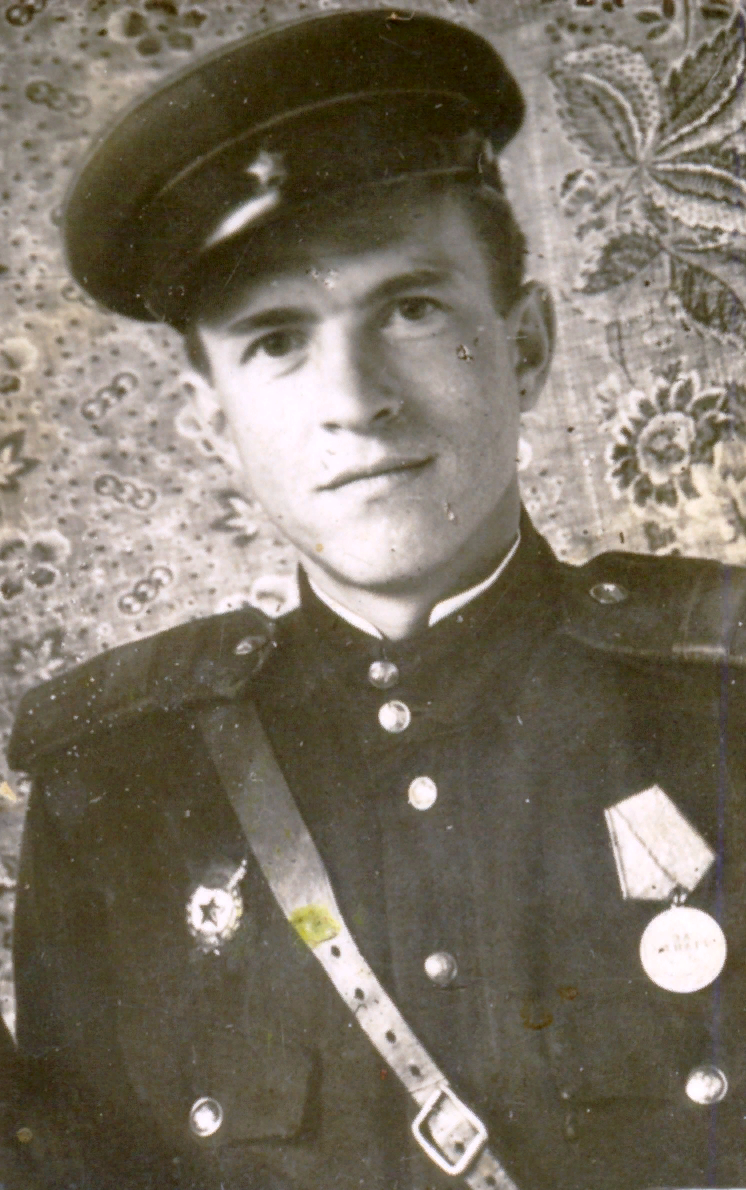 Прадед 
Храмцова Павла старшая группа №2
Родился в 1920 году. На военную службу был призван в октябре 1940 года. Принимал участие в Великой Отечественной войне с июля 1941 по апрель 1945 года. Службу проходил в танковых войсках, механиком-водителем и шофером. Дважды был тяжело ранен. Участвовал в Сталинградской битве, в боях по ликвидации окруженной группировки немецких войск в районе Сталинграда, в январе-феврале 1943 года. День Победы встретил под Кёнигсбергом (сейчас Калининград). Награжден медаль «За отвагу» и медалью «За Победу над Германией в Великой Отечественной войне 1941-1945 гг.» Демобилизован в августе 1946 года.
Фотография сделана в 1945 году, на ней Федор Иванович в звании старшины, с медалью «За отвагу» и нагрудным знаком «Гвардия».
Храмцов Федор Иванович (1920-1979)
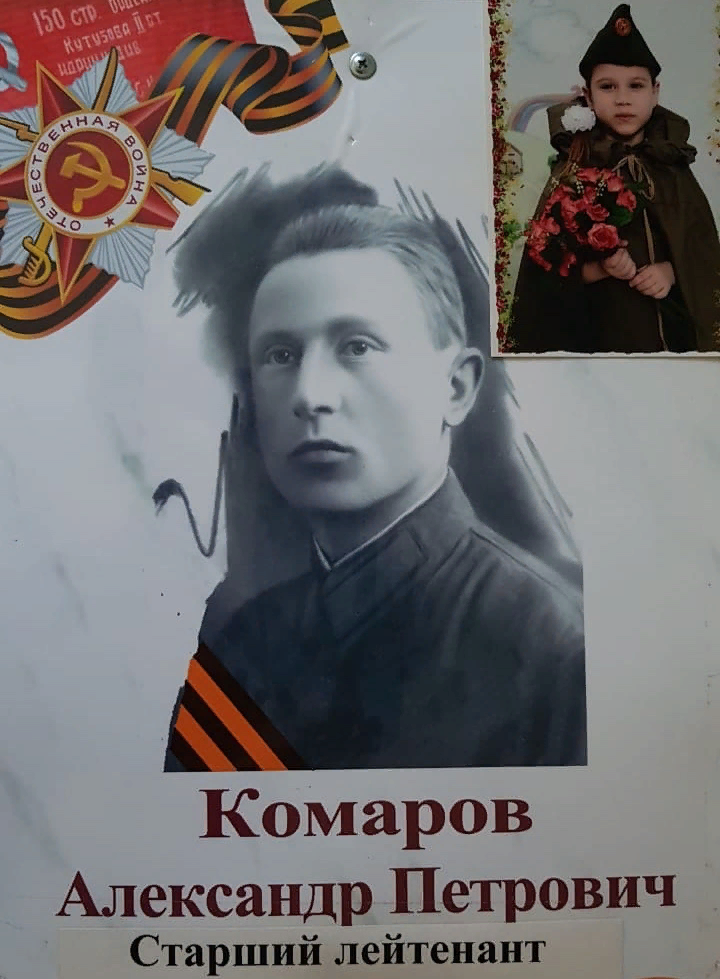 Прадед Торопыгиной Анны  подготовительная группа №3С ноября 1941 г учувствовал в военных действиях под городом Ржев, в должности командир сапёрной роты.В январе 1942 г. Пропал без вести, за боевые заслуги представлен к ордену Красной Армии, но так его и не получил. Был в плену 3 года. В январе 1945 г. Был освобождён и вернулся на родину.
(1911-1974г.г)